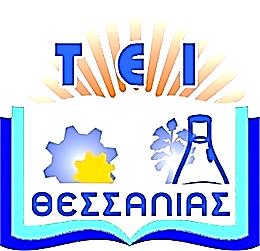 Τεχνολογικό Εκπαιδευτικό 
Ίδρυμα Θεσσαλίας
Αρχιτεκτονική Η/Υ ΙΙ
Ενότητα #5: Χαρακτηριστικά της οικογένειας επεξεργαστών Intel Pentium
    Νικόλαος Χ. Πετρέλλης
Σχολή Τεχνολογικών Εφαρμογών
Τμήμα Μηχανικών Πληροφορικής Τ.Ε.
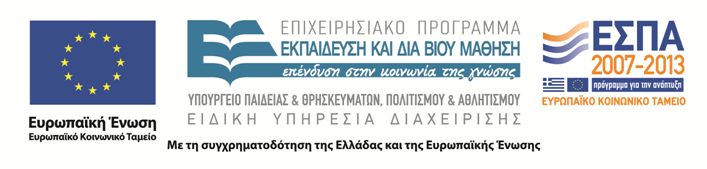 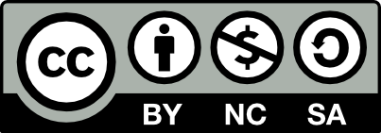 Χρηματοδότηση
Το παρόν εκπαιδευτικό υλικό έχει αναπτυχθεί στο πλαίσιο του εκπαιδευτικού έργου του διδάσκοντα. 
Το έργο «Ανοικτά Ακαδημαϊκά Μαθήματα στο Τ.Ε.Ι. Θεσσαλίας» έχει χρηματοδοτήσει μόνο τη αναδιαμόρφωση του εκπαιδευτικού υλικού.
Το έργο υλοποιείται στο πλαίσιο του Επιχειρησιακού Προγράμματος  «Εκπαίδευση και Δια Βίου Μάθηση» και συγχρηματοδοτείται από την Ευρωπαϊκή Ένωση (Ευρωπαϊκό Κοινωνικό Ταμείο) και από εθνικούς πόρους.
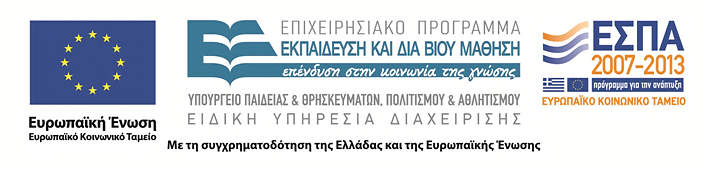 2
Σκοποί ενότητας
Εισαγωγή του αναγνώστη στον κόσμο μιας γλώσσας προγραμματισμού.
Την αντίληψη εννοιών όπως τί είναι ένα πρόγραμμα, και τί αλγόριθμος.
Την ικανότητα να δημιουργεί και εκτελεί ένα απλό πρόγραμμα. 
Την δημιουργία ερεθισμάτων για την ανάπτυξη πιο περίπλοκων προγραμμάτων.
Επεξεργαστές Intel Pentium
3
Περιεχόμενα ενότητας
Τεχνικές διοχέτευσης
Δομικές εξαρτήσεις
Εξαρτήσεις δεδομένων
Διαδικασιακές εξαρτήσεις
Τεχνικές πρόβλεψης μονοπατιού
Επεξεργαστές Intel Pentium
4
Πως φτάσαμε στους Pentium
8086/8088.
80286.
80386.
80486.
Pentium, Pentium Pro.
Pentium I, II, III, IV.
Επεξεργαστές Intel Pentium
5
8086
16bit καταχωρητές δεδομένων.
20-bit δίαυλο διευθύνσεων (1ΜΒ). 
Στοιχειώδες segmentation: 
Προσπελαύνονας τμήματα (segments) μέχρι 64ΚΒ το καθένα. 
Τέσσερις ειδικοί segment registers αποθήκευαν τελικές (effective) διευθύνσεις 20-bit εντός του τρέχοντος segment.
Επεξεργαστές Intel Pentium
6
8088
Οικονομικότερη έκδοση του 8086.
Ο εξωτερικός δίαυλος δεδομένων ήταν 8 και όχι 16-bit  προσπέλαση μνήμης πιο αργή, αφού το ίδιο πλήθος δεδομένων απαιτούσε διπλάσιες προσπελάσεις για να αναγνωσθεί.
Επεξεργαστές Intel Pentium
7
80286
Protected mode για την προστασία διαφόρων ειδικών τμημάτων:
Ανάγνωση ή εκτέλεση μόνο.
Ο δίαυλος διευθύνσεων του ήταν 24-bit, επιτρέποντας προσπέλαση 16ΜΒ φυσικής μνήμης.
Επεξεργαστές Intel Pentium
8
80386 (1 από 2)
32-bit δίαυλο δεδομένων και διευθύνσεων.
Προσπέλαση μέχρι και 4GB φυσικής μνήμης.
Καταχωρητές 32-bit:
Τα 16 λιγότερα σημαντικά ψηφία αντίστοιχα με εκείνα του 80286.
Ρεπερτόριο εντολών συμβατό με εκείνα των προηγούμενων μικροεπεξεργαστών, αλλά εμπλουτισμένο με νέες πανίσχυρες 32-bit εντολές. 
Ιδεατής μνήμης με σελιδοποίηση (paging) 4ΚΒ.
Επεξεργαστές Intel Pentium
9
80386 (2 από 2)
Η σελιδοποίηση μαζί με προστατευμένης flat μνήμης, έκανε δυνατή την υποστήριξη Unix.
Αυξημένη παραλληλία (pipelining) στην εκτέλεση των διαφόρων λειτουργιών όπως:
Η προσκόμιση εντολής.
Η μετατροπής της σε μικροκώδικα.
Η εκτέλεση του μικροκώδικα.
Η μετατροπή των ιδεατών διευθύνσεων σε  γραμμικές (linear), και αυτές με τη σειρά τους σε φυσικές κλπ.
Μικρή λανθάνουσα μνήμη (cache) των 32 πιο πρόσφατα χρησιμοποιηθέντων σελίδων.
Επεξεργαστές Intel Pentium
10
80486
Αύξηση pipelining.
Μέχρι 5 εντολές σε εξέλιξη. 
Ρυθμός εκτέλεσης εντολών: 1 εντολή ανά κύκλο ρολογιού αν βρισκόταν στην L1 cache (8ΚΒ).
Δεύτερο επίπεδο λανθάνουσας μνήμης (L2 cache).
Μαθηματικός συνεπεξεργαστής ενσωματωμένος στον μικροεπεξεργαστή.
Τα τελευταία μοντέλα της σειράς 486, παρείχαν δυνατότητες εξοικονόμησης ενέργειας.
Επεξεργαστές Intel Pentium
11
80586 ή Pentium
Δεύτερο μονοπάτι εκτέλεσης εντολών (pipelines τα u, v).
Ρυθμός εκτέλεσης 2 εντολές / κύκλο ρολογιού. 
Μονάδα πρόβλεψης επόμενης διεύθυνσης, για να ελαχιστοποιηθούν οι λανθασμένες πρόωρες προσκομίσεις εντολής. 
Η L1 cache διπλασιάστηκε (8ΚΒ κώδικα και 8ΚΒ δεδομένα).
Επεξεργαστές Intel Pentium
12
Pentium
Μεγαλύτερη ευελιξία στην ανταλλαγή σελίδων από λανθάνουσα στην κύρια μνήμη. 
Εσωτερικοί καταχωρητές 32-bit. 
Οι εντολές όμως χειρίζονται μέχρι 256 bits. 
Εξωτερικός δίαυλος διαθέσιμος για μαζική μεταφορά (burst) φτάνει τα 64-bit. 
Μονάδες όπως η Advance Programmable Interrupt Controller (APIC), επέτρεψαν την σύνδεση περισσοτέρων του ενός Pentium σε servers.
Επεξεργαστές Intel Pentium
13
Pentium Pro(1 από 2)
Τρίτο μονοπάτι εκτέλεσης εντολών (ρυθμός τριών εντολών ανά κύκλο ρολογιού).
Ενσωματώθηκαν πολύπλοκες τεχνικές ανάλυσης των δεδομένων, που χειρίζεται ο επεξεργαστής για πρόβλεψη επόμενης εντολής. 
Τρία παράλληλα τμήματα αποκωδικοποίησης εντολής (instruction decoding units), μετατρέπουν τις εντολές σε μικροεντολές (micro-ops).
Αποθήκευση σε δεξαμενή (pool) από όπου επιλέγονται για εκτέλεση, όταν δεν το απαγορεύουν αυτό διάφορες αλληλοεξαρτήσεις.
Επεξεργαστές Intel Pentium
14
Pentium Pro(2 από 2)
Εκτός από την L1 cache των 8ΚΒ, διαθέτουν και ενσωματωμένη L2 cache των 256ΚΒ. 
Η L1 cache είναι Dual Port RAM (παράλληλη προσπέλαση από ΚΜΕ και L2).
«Transaction oriented» προσπέλαση μνήμης.
Πολλές αιτήσεις μπορεί να γίνουν μέχρι η μνήμη να απαντήσει στην πρώτη αίτηση.
Δίαυλος διευθύνσεων 36-bit επιτρέποντας προσπέλαση μέχρι και 64GB φυσικής μνήμης.
Επεξεργαστές Intel Pentium
15
Δομή Pentium Pro
Επεξεργαστές Intel Pentium
16
Πρόβλεψη διακλάδωσης
Πρόβλεψη διακλάδωσης (branch prediction):
Πχ, κλείσιμο βρόγχων.
Δυναμική ανάλυση ροής δεδομένων (dynamic dataflow analysis):
Αλληλεξαρτήσεις και ανεξάρτητες λειτουργίες.
Εκτέλεση εντολών βασισμένη σε υπόθεση (speculative execution):
Προσκόμιση εντολών μπροστά από τον μετρητή προγράμματος, αποθήκευση αποτελεσμάτων που σέβεται στη σειρά.
Επεξεργαστές Intel Pentium
17
Δομή Pentium Pro με διακλαδώσεις
Επεξεργαστές Intel Pentium
18
Modified, Exclusive, Shared, Invalid (MESI)
Τα τμήματα της Cache που χρησιμοποιεί ο επεξεργαστής μαρκάρονται, τα υπόλοιπα μπορούν να ανανεωθούν.
Υπεύθυνο για τη συμβατότητα  σελίδων στα επίπεδα Cache και στην κύρια μνήμη.
Σειρά αναζήτησης L1  L2  κύρια μνήμη (L2 και κύρια μνήμη από Memory recorder buffer όπου καταγράφονται οι τελευταίες προσπελάσεις).
Επεξεργαστές Intel Pentium
19
Fetch decode unit
Διαβάζει από Instruction L1 cache (32 bytes/clk).
Μαρκάρισμα αρχής / τέλους εντολής.
Οδήγηση αποκωδικοποιητή με 16 aligned bytes.
Η μονάδα προσκόμισης αποφασίζει ποιες εντολές θα μεταφερθούν, και όχι απλά ένας μετρητής προγράμματος (Next IP unit, Branch target buffer).
Buffer 512 θέσεων για αποθήκευση επόμενων εντολών από το μετρητή προγράμματος.
Μετατροπή σε micro-ops.
Αποθήκευση στο Instruction pool.
Επεξεργαστές Intel Pentium
20
Decode Unit
Τρία παράλληλα τμήματα.
Μετατροπή εντολών σε μικρολειτουργίες (1-4 συνήθως 3) από τον Microcode instruction sequencer.
3 μικρολειτουργίες = 2 πηγές ορισμάτων + 1 αποτέλεσμα.
Επεξεργαστές Intel Pentium
21
Τι αποθηκεύεται μαζί με τις μικρολειτουργίες στο Instruction pool
Ψευδώνυμα καταχωρητών (Register Alias Table).
Τα απαραίτητα τρέχοντα flags από τον καταχωρητή κατάστασης (για out of order execution).
Επεξεργαστές Intel Pentium
22
Instruction pool (Reorder buffer)
40 θέσεις για μικρολειτουργίες.
Αρχικά, οι μικρολειτουργίες ήταν διατεταγμένες με την σειρά που είχαν μεταφραστεί από τη Μονάδα αποκωδικοποίησης. 
Η Execute/Dispatch unit μπορεί να επιλέξει διαφορετικής σειρά εκτέλεσής τους, για καλύτερη παραλληλία (pipelining).
Οι μικροεντολές που εκτελέστηκαν μπορεί να παραμείνουν λίγο ακόμα στην Instruction pool, μέχρις ότου η Retire unit τις διατάξει πάλι στη σωστή σειρά.
Επεξεργαστές Intel Pentium
23
Δεξαμενή εντολών (α)
Επεξεργαστές Intel Pentium
24
Δεξαμενή εντολών (β)
Επεξεργαστές Intel Pentium
25
Retire Unit
Παρακολουθεί το Instruction pool.
Αν από ταμπέλες όπως «Εκτελέστηκε», «Έγκυρη» συμπεράνει ότι ένα σύνολο μικρολειτουργιών μιας εντολής έχει εκτελεστεί τότε:
Συναρμολογεί την εντολή.
Την απομακρύνει από το Instruction pool.
Οριστικοποιεί τα αποτελέσματα.
Επεξεργαστές Intel Pentium
26
Καταστάσεις προγραμματισμού (1 από 2)
Προστατευμένη κατάσταση (Protected mode).
Επιτρέπεται η εκτέλεση οποιασδήποτε εντολής και λειτουργίας.
Σε αυτή την κατάσταση θα πρέπει να αναπτύξει κανείς για παράδειγμα ένα νέο λειτουργικό σύστημα.
Κατάσταση πραγματικών διευθύνσεων (Real address mode).
Παρέχει περιβάλλον παρόμοιο με αυτό του 8086.
κατάσταση στην οποία εισέρχεται ο επεξεργαστής κατά την εκκίνηση του συστήματος.
Επεξεργαστές Intel Pentium
27
Καταστάσεις προγραμματισμού (2 από 2)
Κατάσταση διαχείρισης συστήματος (System management mode).
Η κατάσταση αυτή χρησιμοποιείται για την διαχείριση του συστήματος (πχ κατάσταση χαμηλής κατανάλωσης). 
Ο επεξεργαστής εισέρχεται στην κατάσταση αυτή όταν ενεργοποιηθεί ένας σχετικός ακροδέκτης (SMI#). 
Ή όταν απαιτήσει μία τέτοια κατάσταση ο ελεγκτής διακοπών APIC.
Στην κατάσταση αυτή ο επεξεργαστής χρησιμοποιεί ένα ξεχωριστό σύνολο διευθύνσεων.
Επεξεργαστές Intel Pentium
28
Επεξεργαστές Intel Pentium
29
Επεξεργαστές Intel Pentium
30
Επεξεργαστές Intel Pentium
31
Χρήση καταχωρητών(1 από 2)
Παρότι και ο ESP μπορεί να χρησιμοποιηθεί σαν γενικής χρήσης καταχωρητής, εντούτοις θα πρέπει να αποφεύγεται διότι κανονικά αποθηκεύει την τρέχουσα θέση της στοίβας (stack). Το τμήμα (segment) που περιέχει τη στοίβα, υποδεικνύεται από τον καταχωρητή SS.
Ο ΕΑΧ χρησιμοποιείται σαν συσσωρευτής (accumulator).
Ο EBX είναι δείκτης στο τμήμα (segment) που δείχνει ο DS.
Επεξεργαστές Intel Pentium
32
Χρήση καταχωρητών(2 από 2)
Ο ECX είναι μετρητής για λειτουργίες που αφορούν βρόγχους και επεξεργασία συμβολοσειρών (strings).
Ο EDX είναι δείκτης Ι/Ο.
Ο ESI είναι δείκτης στο segment DS. Χρησιμοποιείται σαν πηγή δεδομένων (source).
Ο EDI είναι δείκτης στο τμήμα του ES. Χρησιμοποιείται σαν προορισμός αποτελεσμάτων (destination).
Ο EBP είναι δείκτης σε δεδομένα στη στοίβα.
Επεξεργαστές Intel Pentium
33
Επεξεργαστές Intel Pentium
34
Επεξεργαστές Intel Pentium
35
Χρήση Segment Registers
Επεξεργαστές Intel Pentium
36
Επεξεργαστές Intel Pentium
37
Μήκος ορισμάτων
16 bit σε Real addressing ή System management.
16 ή 32 σε Protected mode.
Επεξεργαστές Intel Pentium
38
Στοίβα
SS δείχνει Stack Segment.
ESP δείχνει στην τρέχουσα θέση μέσα στο SS.
Ο ESP μειώνεται κατά την αποθήκευση.
Μήκος ορισμάτων όπως προηγούμενα.
Η διεύθυνση επιστροφής μπορεί να χαθεί από ασύμμετρα push/pops.
Επεξεργαστές Intel Pentium
39
Επεξεργαστές Intel Pentium
40
Πέρασμα ορισμάτων
Τα ορίσματα αποθηκεύονται σε γενικής χρήσης καταχωρητές. Η καλούμενη υπορουτίνα γνωρίζει ποιος καταχωρητής έχει το κατάλληλο όρισμα.
Τα ορίσματα αποθηκεύονται στη στοίβα.
Χρησιμοποιείται μία λίστα ορισμάτων (argument list), η οποία είναι αποθηκευμένη στην μνήμη δεδομένων του προγράμματος.
Επεξεργαστές Intel Pentium
41
Επεξεργαστές Intel Pentium
42
Κλήση σε προστατευμένα τμήματα
Ο επιλογέας τμήματος (segment selector) που χρησιμοποιεί η call εντολή, δείχνει έναν ειδικό περιγραφέα (call gate segment descriptor). Αυτός θα πρέπει να περιέχει τα δικαιώματα χρήσης και δείκτες στον κώδικα που καλείται (segment, offset).
Κάθε επίπεδο προστασίας έχει τη δική της στοίβα. Όταν καλείται άλλο επίπεδο προστασίας, τότε ενημερώνονται οι SS και ESP καταχωρητές, ώστε να δείχνουν τη στοίβα του νέου επιπέδου. Τα επίπεδα 0, 1 και 2 που αφορούν το σύστημα, έχουν τη στοίβα τους σε ένα ειδικό τμήμα που ονομάζεται Task State.
Επεξεργαστές Intel Pentium
43
Στοίβα πριν/μετά κλήσης προστατευμένης ρουτίνας
Επεξεργαστές Intel Pentium
44
Πίνακας
The UD2 instruction was introduced  in the Pentium©Pro processor.
Intel Architecture processors after the Intel 386 ™ processor do not generate this exception.
This exception was introduced in the Intel 486 ™ processor.
This exception was introduced in the Pentium processor and enhanced in the Pentium Pro processor.
Επεξεργαστές Intel Pentium
45
Εμβέλεια μεταβλητών σε εμφωλευμένες κλήσεις
Επεξεργαστές Intel Pentium
46
Μετά την κλήση της C
Επεξεργαστές Intel Pentium
47
Κλήση ISR
Επεξεργαστές Intel Pentium
48
Βασικοί τύποι
Επεξεργαστές Intel Pentium
49
Διευθυνσιοδότηση ορισμάτων
Immediate.
Register.
I/O: 
Άμεσα 64ΚΒ.
Μέσω DX.
Επεξεργαστές Intel Pentium
50
Διευθυνσιοδότηση μνήμης
Επεξεργαστές Intel Pentium
51
Επεξεργαστές Intel Pentium
52
Προηγμένες λειτουργίες από Pentium FPU
Οι λύσεις μιας δευτεροβάθμιας εξίσωσης, μπορεί να είναι ασταθείς όταν οι λύσεις διαφέρουν λίγο, ή όταν οι συντελεστές είναι πολύ μικροί ή μεγάλοι.
Ο πολλαπλασιασμός δύο αριθμών και ακολούθως η διαίρεση του αποτελέσματος με ένα τρίτο, μπορεί να προκαλέσει υπερχείλιση, ενώ το αποτέλεσμα είναι στα επιτρεπτά όρια.
Υπολογισμοί σε οικονομικά και επιστημονικά θέματα είναι ευαίσθητοι σε στρογγυλοποιήσεις.
Χειρισμός διαιρέσεων με 0 και τετραγωνικές ρίζες αρνητικών αριθμών για να μη διακόπτεται το πρόγραμμα που τρέχει.
Επεξεργαστές Intel Pentium
53
Αναπαράσταση αριθμών
Επεξεργαστές Intel Pentium
54
Καταχωρητές FPU
8 Registers R0-R7.
Χειρισμός των καταχωρητών αυτών σαν στοίβα.
Ο δείκτης TOP κορυφή της στοίβας.
Άμεση διευθυνσιοδότηση συγκεκριμένου καταχωρητή σε σχέση με TOP.
Πχ, FADD ST, ST(2) με TOP = 5, προσθέτει τον R5+R7  TOP (=R5).
Επεξεργαστές Intel Pentium
55
Computation:	Dot product = (5.6 x 2.4) + (3.8 x 10.3)
Code:	FLD 	value1	; (a) value1 = 5.6
	FMUL 	value2	; (b) value2 = 2.4
	FLD 	value3	; value3 = 3.8
	FMUL 	value4	; (c) value4 = 10.3
	FADD	st(1)	; (d)
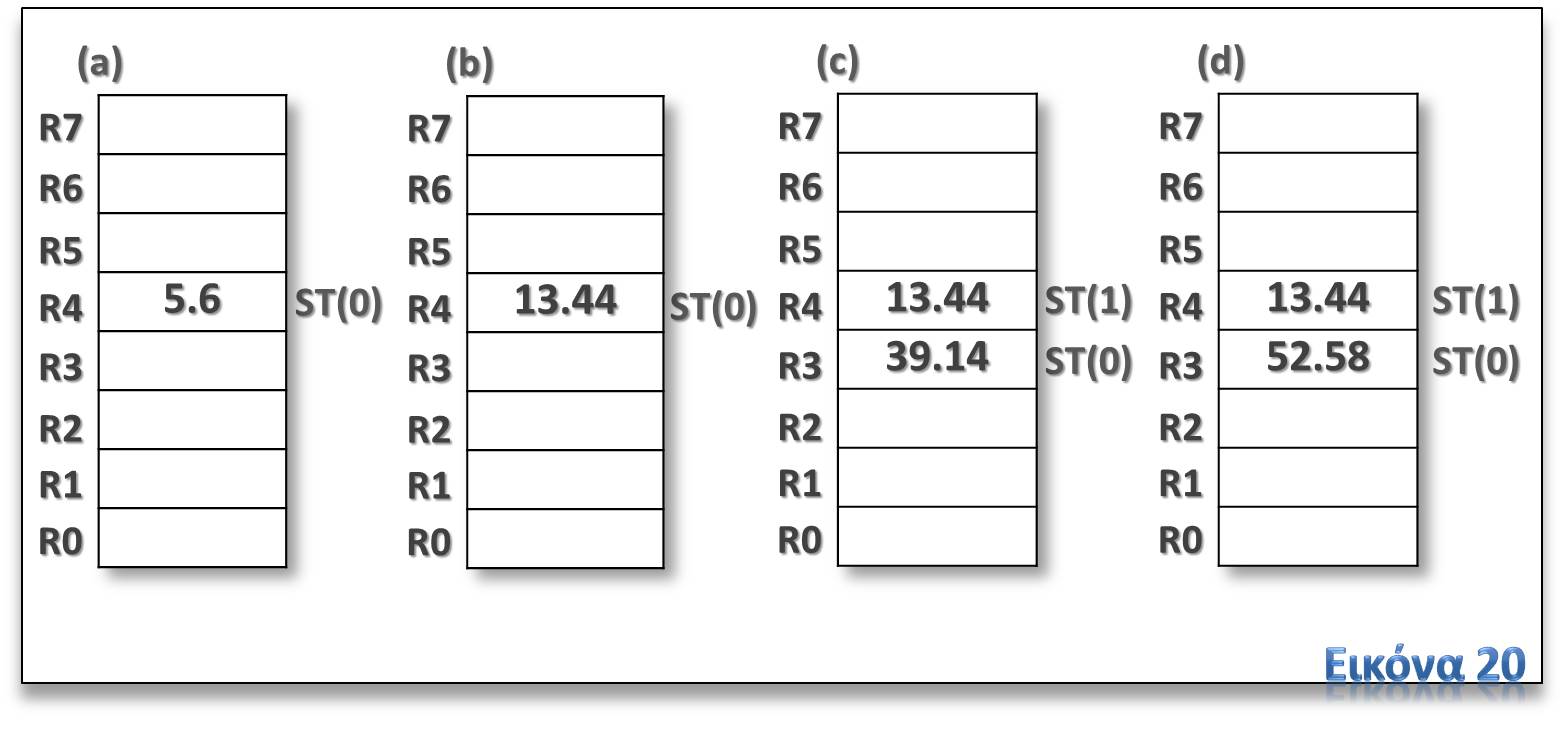 Επεξεργαστές Intel Pentium
56
Επεξεργαστές Intel Pentium
57
Επεξεργαστές Intel Pentium
58
I/O διευθύνσεις
ΜΙ/Ο γραμμή.
Προσπελάσεις σε Ι/Ο εκτελούνται με τη σειρά (δεν αρχίζει νέα αν δεν τελειώσει η προηγούμενη).
Δεν μεσολαβεί λανθάνουσα μνήμη.
64ΚΒ.
Επεξεργαστές Intel Pentium
59
Δικαίωμα Προσπέλασης Ι/Ο σε Protected Mode
Επιτρέπεται αν ο IOPL έχει κατάλληλη τιμή ή το επιτρέπει το Protection Bit Map.
Ο IOBASE του TSS δείχνει που αρχίζει το PBM.
Κάθε bit αντιστοιχεί σε ένα Ι/Ο port.
Τελειώνει με 8 άσσους.
Επεξεργαστές Intel Pentium
60
Task state segment
Επεξεργαστές Intel Pentium
61
NetBurst Architecture
Επεξεργαστές Intel Pentium
62
Χαρακτηριστικά NetBurst(1 από 3)
Γρήγορη εκτέλεση εντολών:
Η ALU τρέχει με ταχύτητα διπλάσια από το ρολόι.
Οι βασικές ακέραιες εντολές δρομολογούνται στο μισό ρολόι.
Υψηλότερο throughput (ταχύτητα εκτέλεσης ανεξάρτητων εντολών), και latency (χρόνος μεταξύ εξαρτώμενων εντολών).
Επεξεργαστές Intel Pentium
63
Χαρακτηριστικά NetBurst(2 από 3)
Πολλαπλασιασμός των λειτουργιών pipeline.
Δυναμική εκτέλεση με προκαταβολική εκτέλεση μέχρι 126 εντολών. Μέχρι 48 φορτώσεις και αποθηκεύσεις στο pipeline.
Βελτιωμένη πρόβλεψη διακλαδώσεων με πίνακα 4Κ θέσεων.
Βελτιωμένο σύστημα λανθάνουσας μνήμης (με 64 bytes ανά γραμμή).
Επεξεργαστές Intel Pentium
64
Χαρακτηριστικά NetBurst(3 από 3)
Στην L1 cache ιχνηλατείτε η εκτέλεση των εντολών με το σύστημα Advanced Execution Trace Cache, έτσι ώστε να ελαχιστοποιηθεί το latency και να εκτελούνται τα τμήματα μιας εντολής από μία γραμμή εκτέλεσης.
Βελτιωμένη διασύνδεση με εξωτερικό δίαυλο ικανή να διεκπεραιώνει 8.5GB/sec.
Επιπλέον καταχωρητές.
SIMD επεκτάσεις.
Επεξεργαστές Intel Pentium
65
Επεξεργαστές Intel Pentium
66
Hyper Threading
Περισσότεροι «Λογικοί» επεξεργαστές αναλαμβάνουν ξεχωριστά threads (συνήθως 2).
Dual Cores.
Πχ, σε dual core με 2 λογικούς επεξεργαστές. Στο κάθε core εκτελούνται 4 threads.
Επεξεργαστές Intel Pentium
67
Επεξεργαστές Intel Pentium
68
64-bit memory Interface
IA32e επιπλέον κατάσταση λειτουργίας:
Εκτέλεση σε κατάσταση συμβατότητας χωρίς μετατροπές κώδικα, που έχει γραφτεί για 32-bit επεξεργαστές.
Την εκτέλεση 64-bit εφαρμογών.
Επεξεργαστές Intel Pentium
69
Εκτέλεση 64-bit
Προσπέλαση 64-bit γραμμικής διεύθυνσης.
8 επιπλέον καταχωρητές γενικής χρήσης.
8 καταχωρητές που υποστηρίζουν SIMD εκτέλεση (SSE, SSE2, SSE3).
64-bit καταχωρητές δεδομένων και δεικτών.
Ενιαία διευθυνσιοδότηση byte και καταχωρητών.
Γρήγορη ιεράρχηση διακοπών.
Νέο σχετικό τρόπο διευθυνσιοδότησης.
Επεξεργαστές Intel Pentium
70
Pentium Pin Out(1 από 4)
Επεξεργαστές Intel Pentium
71
Pentium Pin Out(2 από 4)
Επεξεργαστές Intel Pentium
72
Pentium Pin Out(3 από 4)
Επεξεργαστές Intel Pentium
73
Pentium Pin Out(4 από 4)
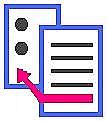 Επεξεργαστές Intel Pentium
74
Τέλος Ενότητας
Επεξεργασία: Σοφιανίδου Γεωργία
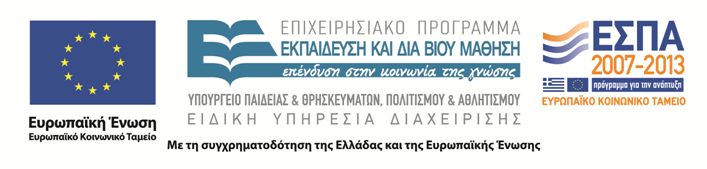 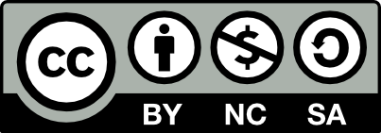 Σημειώματα
Σημείωμα Ιστορικού Εκδόσεων Έργου
Το παρόν έργο αποτελεί την έκδοση 1.01.
Σημείωμα Αναφοράς
Copyright Τεχνολογικό Εκπαιδευτικό Ίδρυμα Θεσσαλίας, Νικόλαος Πετρέλλης, 2015. Νικόλαος Πετρέλλης. «Αρχιτεκτονική Η/Υ ΙΙ». Έκδοση: 1.0. Λάρισα 01/03/2015. Διαθέσιμο από τη δικτυακή διεύθυνση: http://cdev.teilar.gr/courses/TMA112/index.php.
Σημείωμα Αδειοδότησης
Το παρόν υλικό διατίθεται με τους όρους της άδειας χρήσης Creative Commons: Αναφορά Δημιουργού - Μη Εμπορική Χρήση - Παρόμοια Διανομή, 4.0 [1] ή μεταγενέστερη, Διεθνής Έκδοση. Εξαιρούνται τα αυτοτελή έργα τρίτων π.χ. φωτογραφίες, διαγράμματα κ.λπ., τα οποία εμπεριέχονται σε αυτό και τα οποία αναφέρονται μαζί με τους όρους χρήσης τους στο «Σημείωμα Χρήσης Έργων Τρίτων».
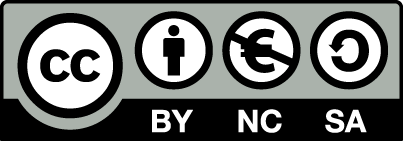 [1] http://creativecommons.org/licenses/by-nc-sa/4.0/
Ως Μη Εμπορική ορίζεται η χρήση:
που δεν περιλαμβάνει άμεσο ή έμμεσο οικονομικό όφελος από την χρήση του έργου, για το διανομέα του έργου και αδειοδόχο,
που δεν περιλαμβάνει οικονομική συναλλαγή ως προϋπόθεση για τη χρήση ή πρόσβαση στο έργο,
που δεν προσπορίζει στο διανομέα του έργου και αδειοδόχο έμμεσο οικονομικό όφελος (π.χ. διαφημίσεις) από την προβολή του έργου σε διαδικτυακό τόπο.
Ο δικαιούχος μπορεί να παρέχει στον αδειοδόχο ξεχωριστή άδεια να χρησιμοποιεί το έργο για εμπορική χρήση, εφόσον αυτό του ζητηθεί.
Διατήρηση Σημειωμάτων
Οποιαδήποτε αναπαραγωγή ή διασκευή του υλικού θα πρέπει να συμπεριλαμβάνει:
το Σημείωμα Αναφοράς,
το Σημείωμα Αδειοδότησης,
τη Δήλωση Διατήρησης Σημειωμάτων,
το Σημείωμα Χρήσης Έργων Τρίτων (εφόσον υπάρχει).
μαζί με τους συνοδευόμενους υπερσυνδέσμους.